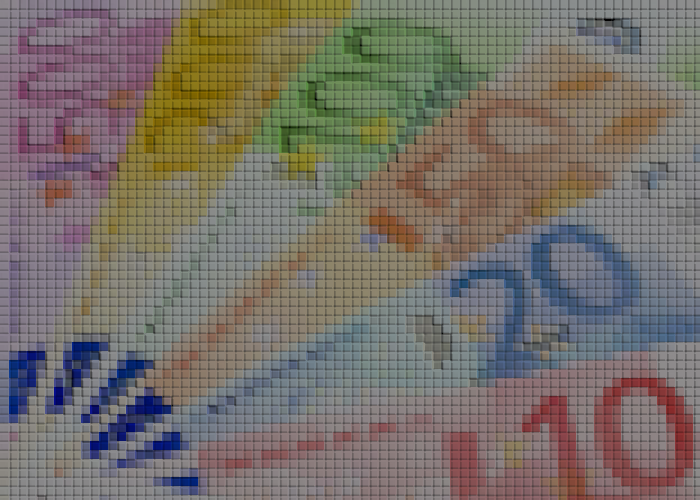 Veranderingen in de zorg
De rol van de verpleegkundige
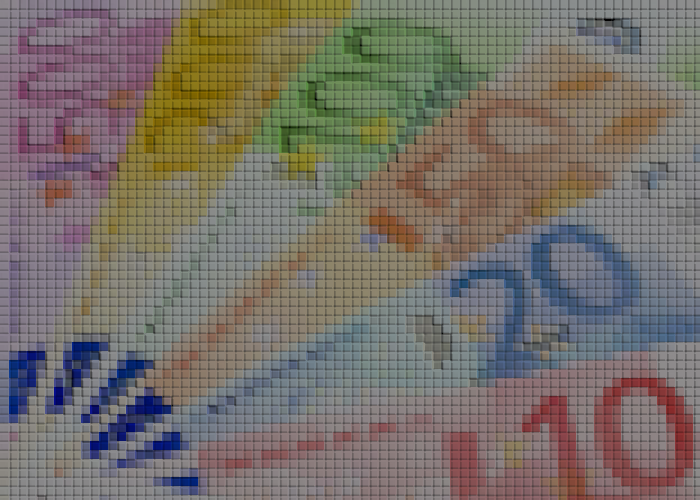 Programma
Huiswerk.
AWBZ zorg en de zorg van nu.
Veranderingen in de zorg.
Film en opdracht: presenteren.
De rol van de verpleegkundige.
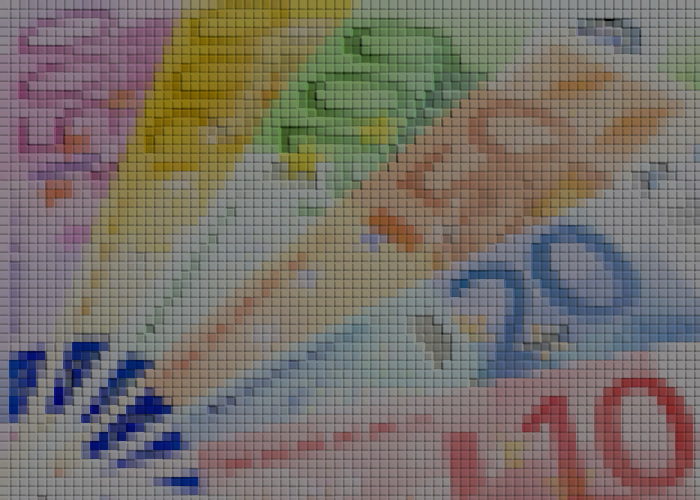 Huiswerk
Huiswerk staat bij de volgende les op de wikipagina. Het huiswerk zal elke week een rol hebben tijdens de les.
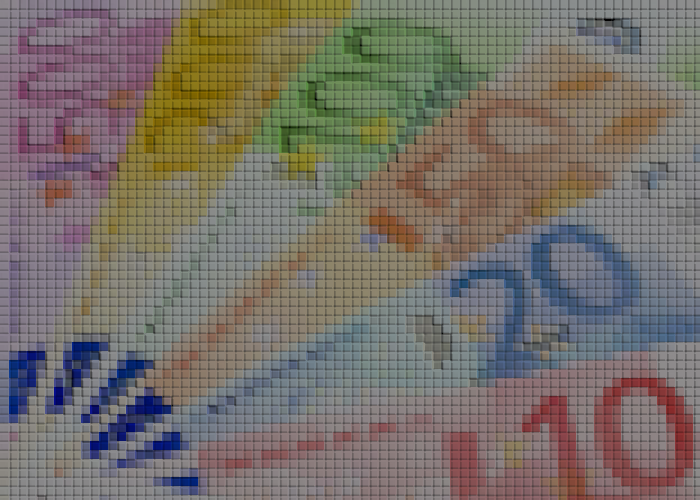 Algemene wet bijzondere ziektekosten (AWBZ)
Wat viel daar onder?
Thuiszorg, Verpleeghuiszorg, verzorgingshuiszorg.
Hoe is dit nu geregeld?
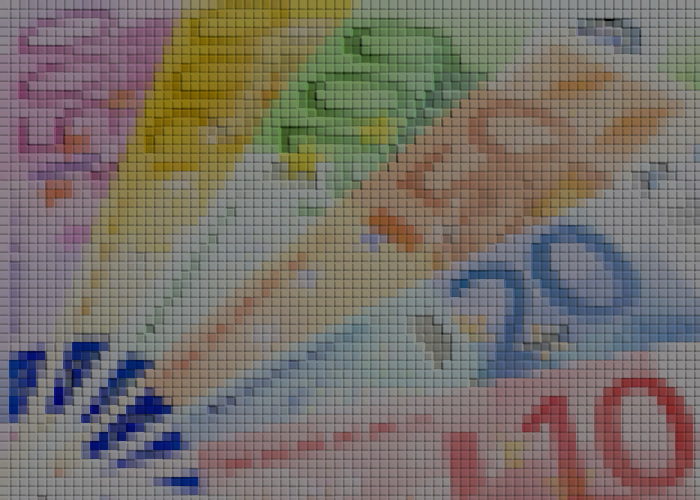 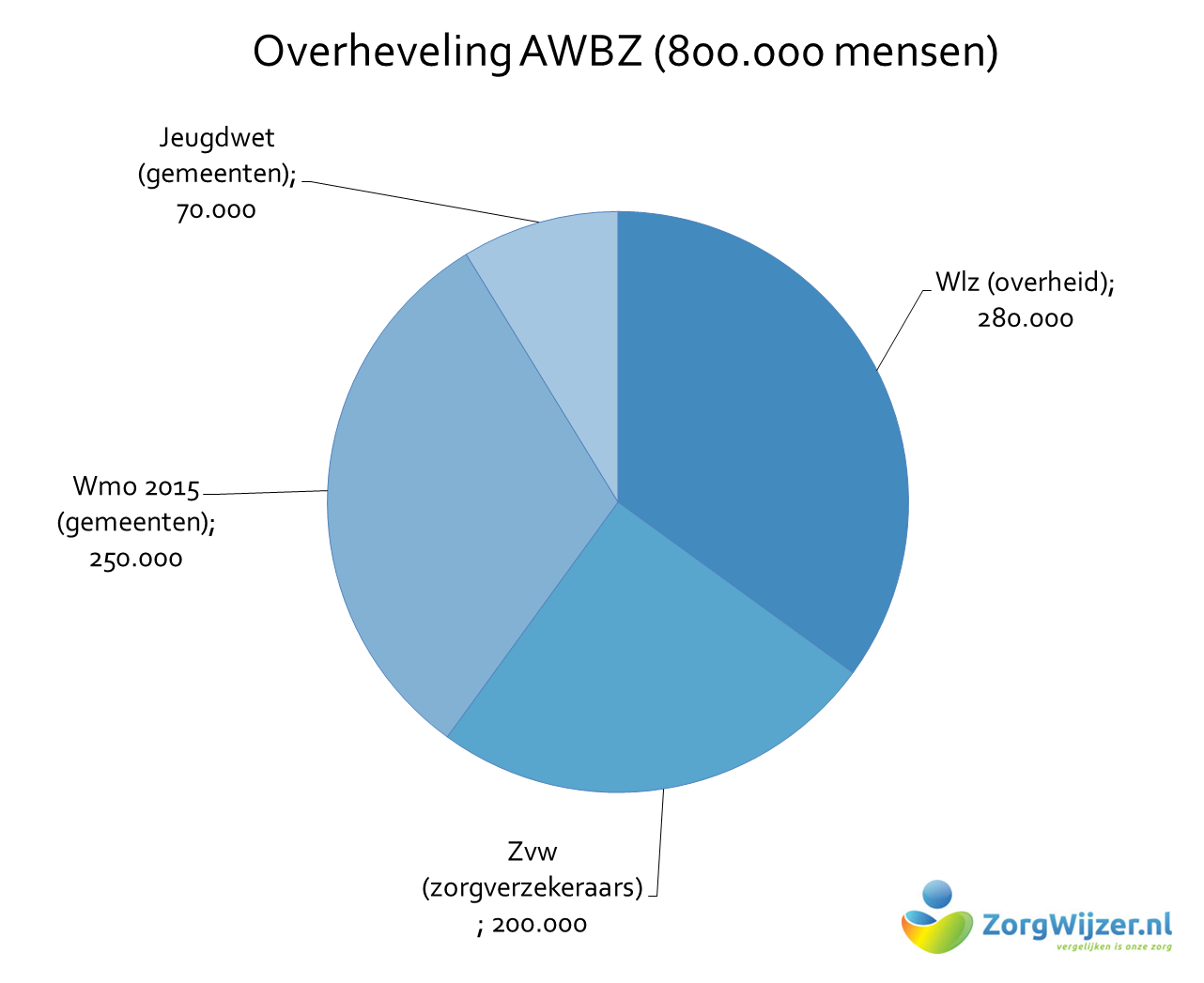 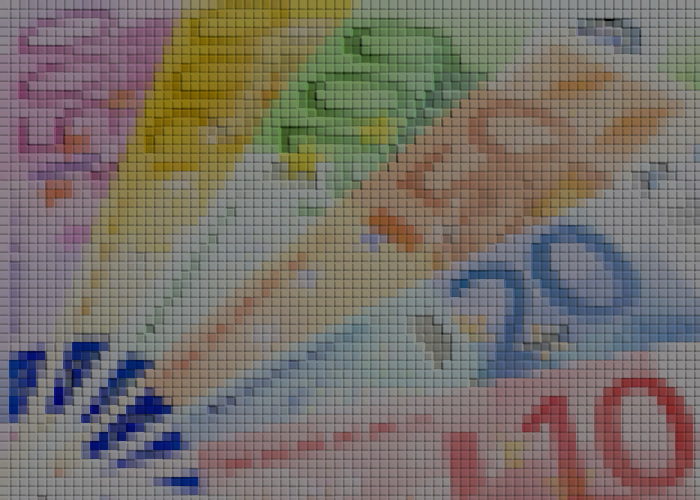 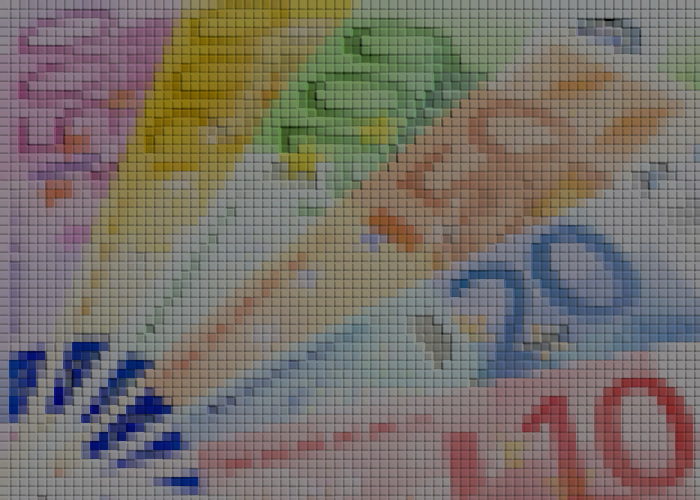 Wat verandert er in de praktijk
Mensen kunnen niet zomaar opgenomen worden.
Tijdelijke opname in een verzorgingstehuis is mogelijk, daarna terugkeer naar huis.
Verpleegkundige zorg wordt complexer zowel in de verpleeghuizen als thuis
Sociale wijkteams
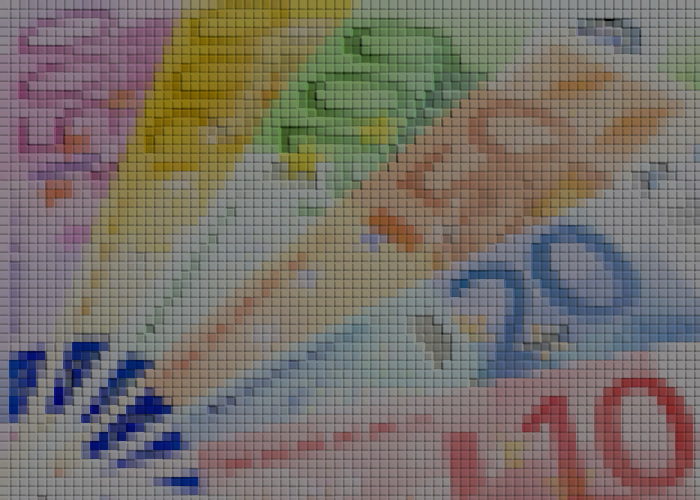 De rol van de verpleegkundige
Rol voor de wijkverpleegkundige.
Indiceren, zorgafspraken, intakegesprek.
Verantwoording naar de zorgverzekeraar.
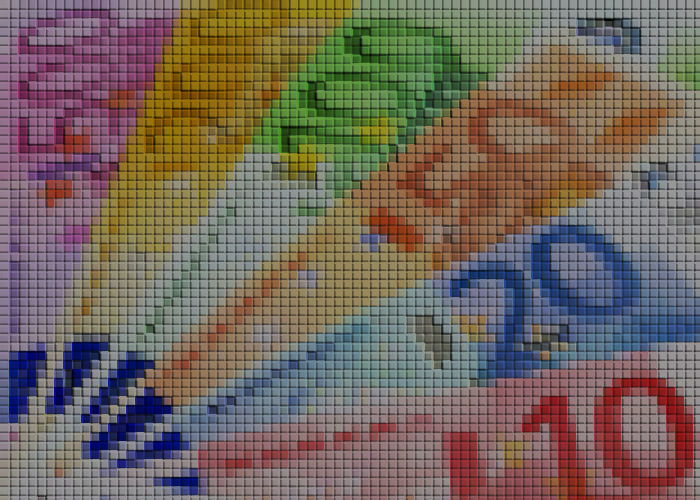 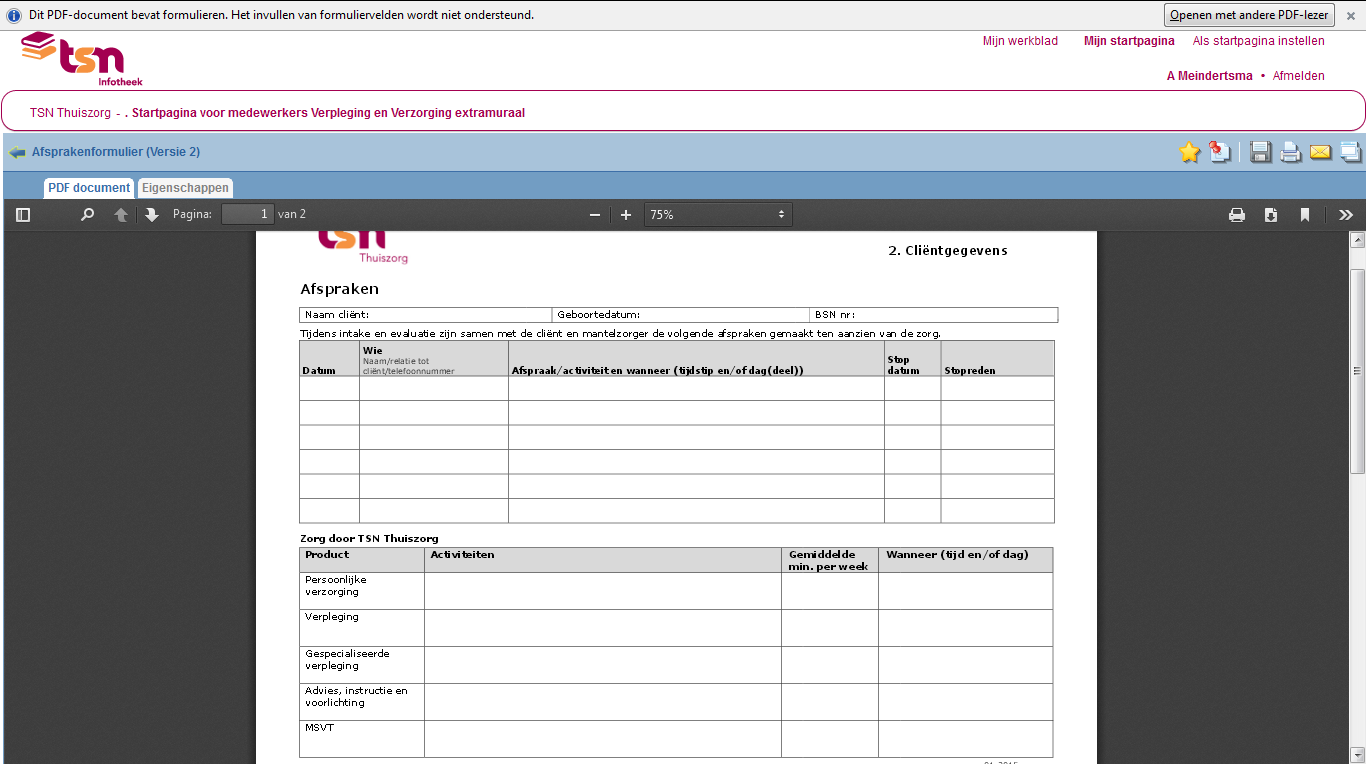 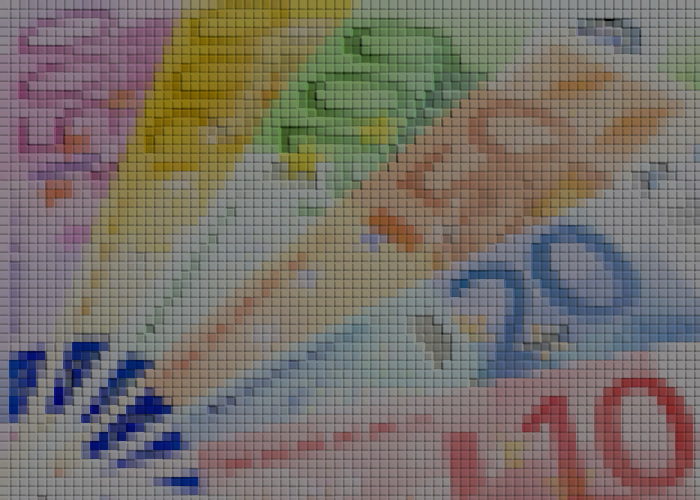 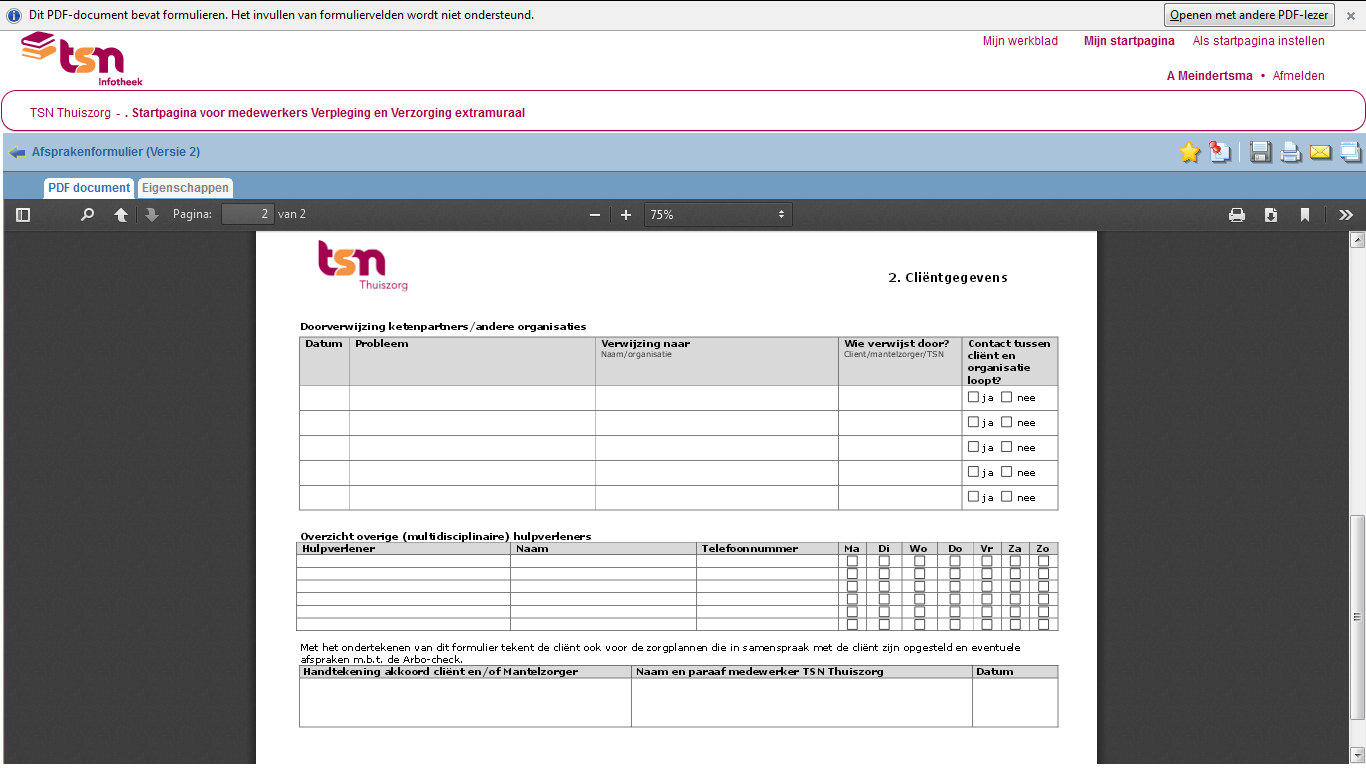 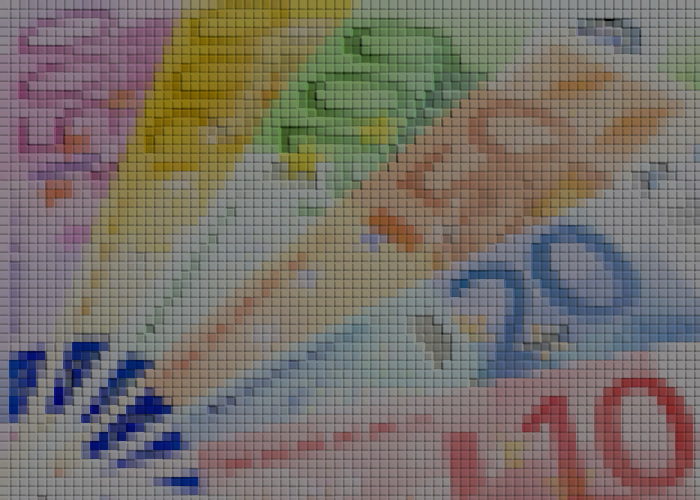 Film met opdracht
Te lang thuis blijven wonen
http://www.npo.nl/meldpunt/16-02-2016/POW_03047764
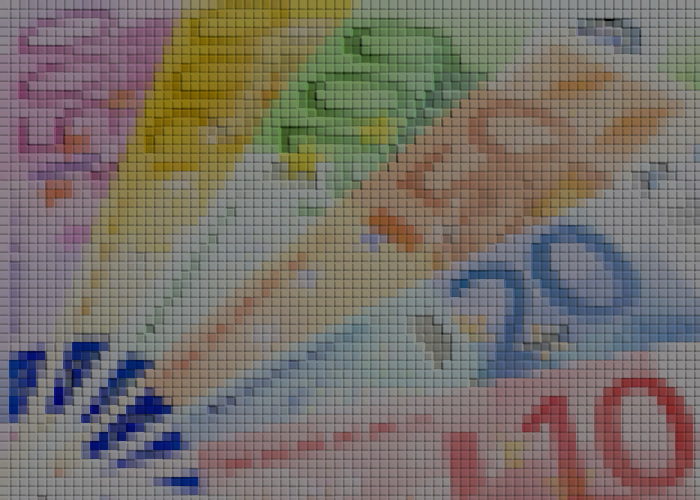 Presentaties
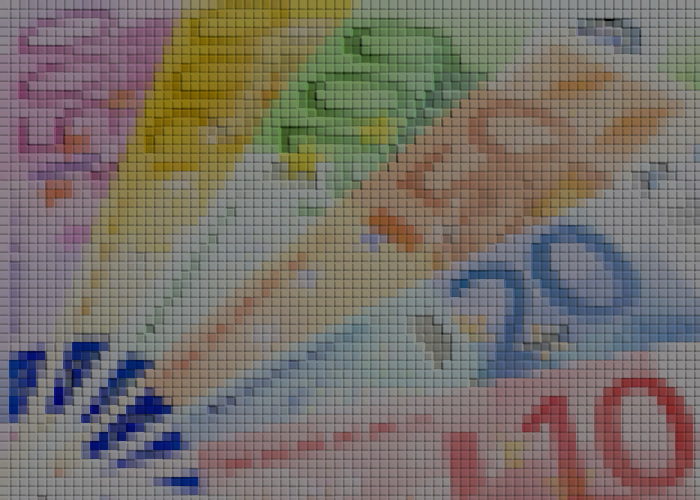 Hoe worden problemen thuis opgepakt
http://www.rtvnoord.nl/nieuws/145621/Zonder-sociaal-wijkteam-was-ik-er-niet-meer-geweest